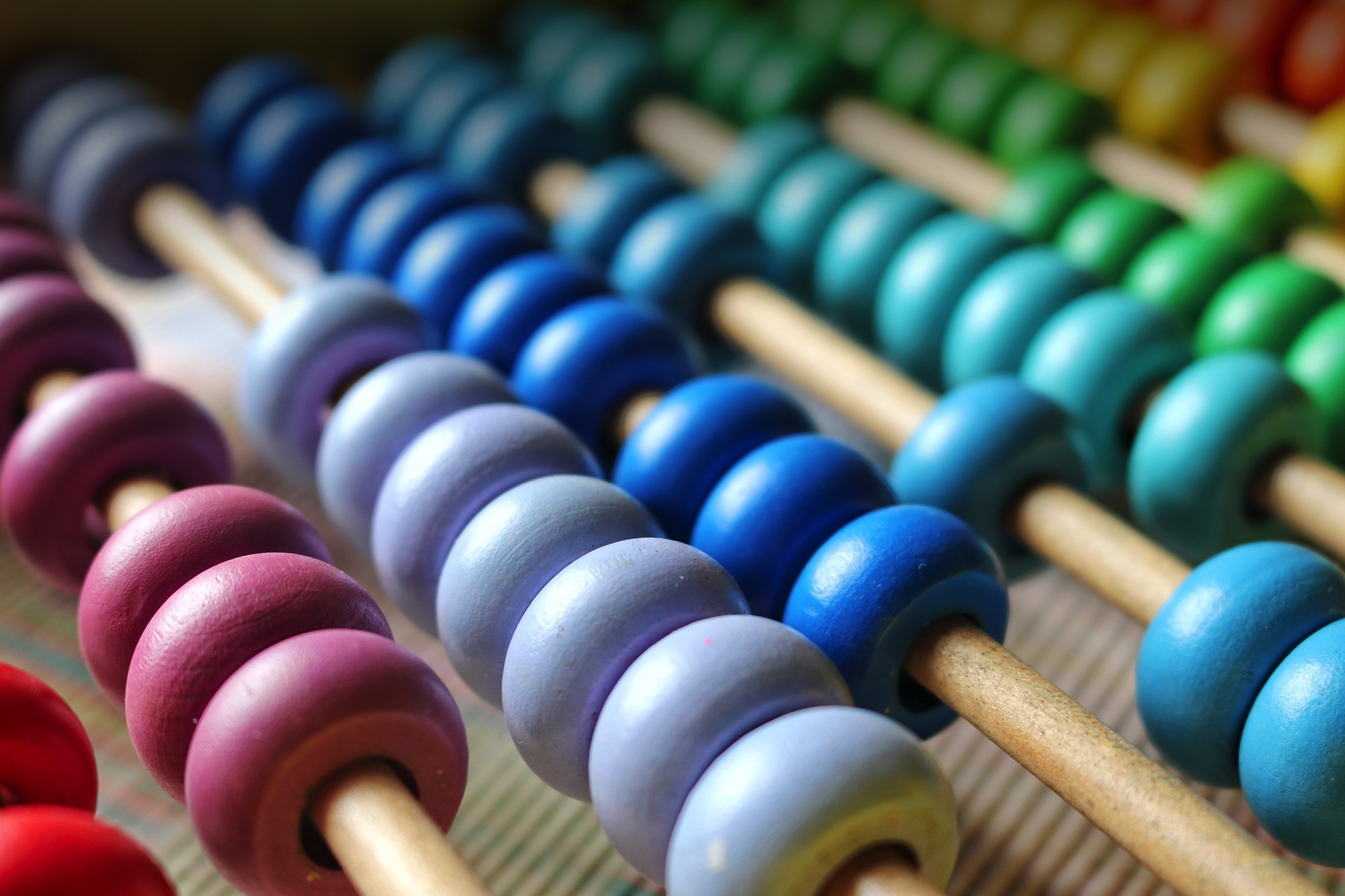 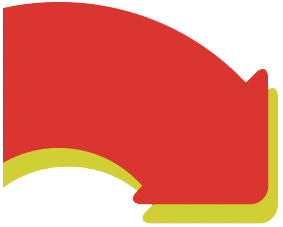 LE QUATTRO OPERAZIONI
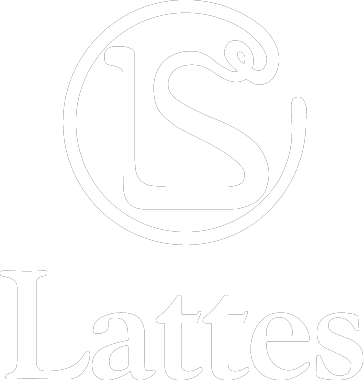 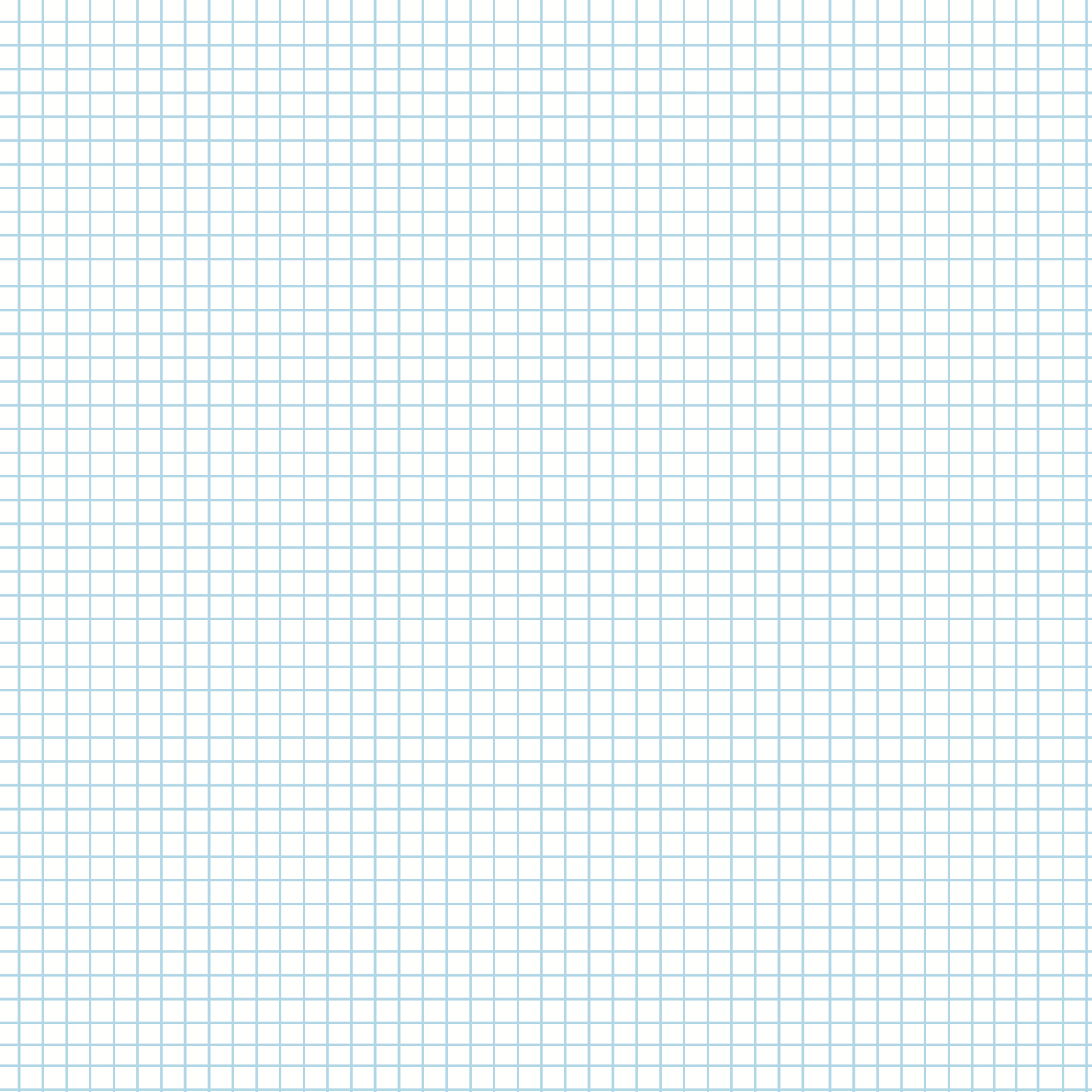 Addizione
L’addizione è l’operazione aritmetica che associa a due numeri un terzo numero che si ottiene contando di seguito al primo tante unità quante ne indica il secondo.
	2 + 5 = 7
I termini si dicono addendi e il risultato è la somma.

L’addizione può essere rappresentata sulla retta numerica orientata:





Dopo il primo addendo (2) ci si sposta verso destra di tante unità quante ne indica il secondo addendo (5): il punto di arrivo corrisponde alla somma (7).
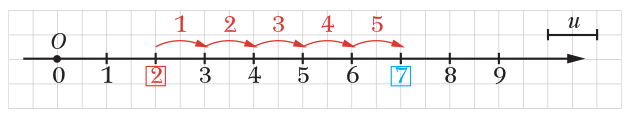 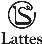 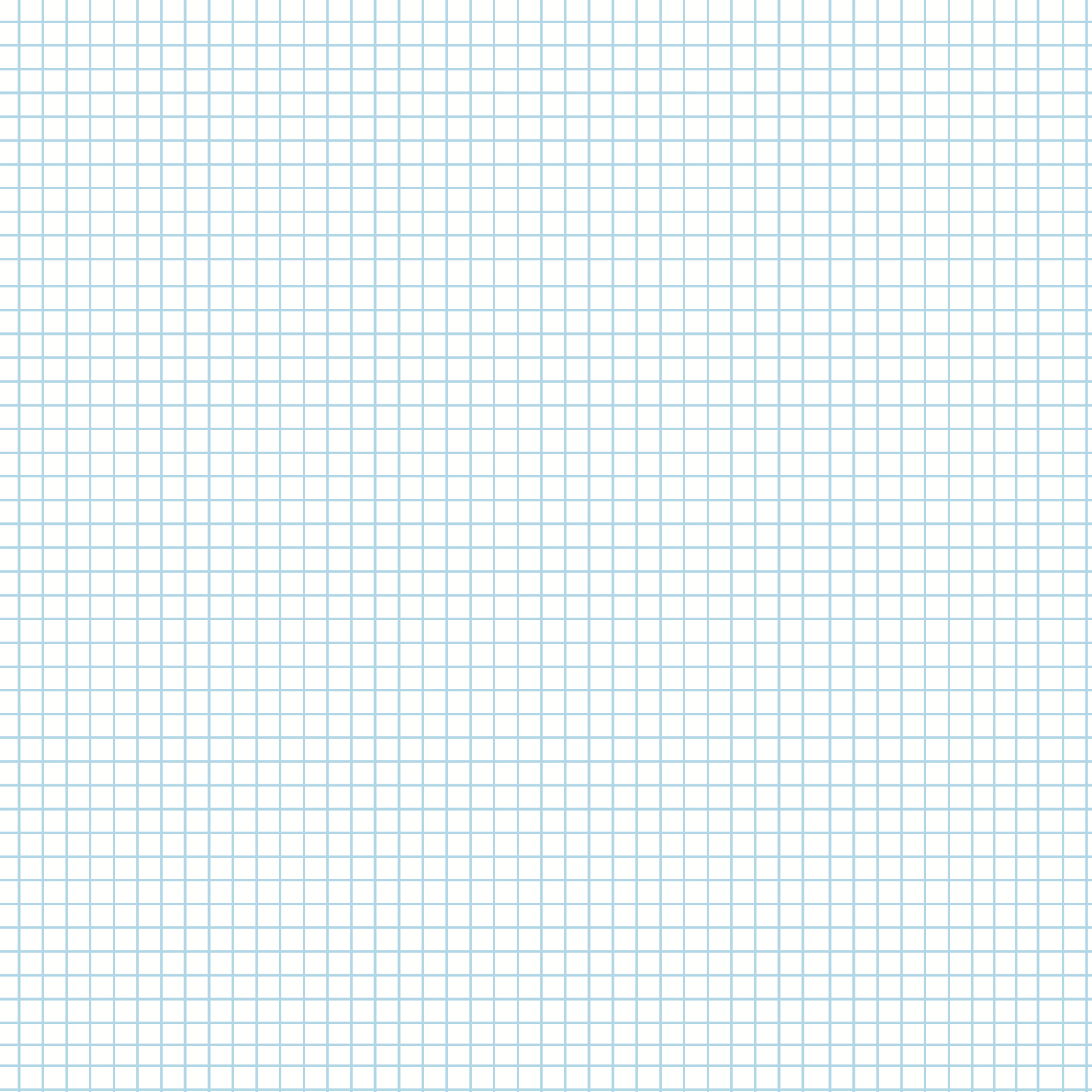 Proprietà dell’addizione
L’addizione gode di due proprietà utili per svolgere i calcoli: 
la proprietà commutativa e la proprietà associativa.

PROPRIETÀ COMMUTATIVA
La somma di più addendi non cambia se si cambia l’ordine degli addendi.
3 + 21 + 17 = 24 + 17 = 41		
3 + 17 + 21 = 20 + 21 = 41

PROPRIETÀ ASSOCIATIVA
La somma di tre o più addendi non cambia se a due o più di essi si sostituisce la loro somma.
64 + 37 + 13 = 101 + 13 = 114
64 + (37 + 13) = 64 + 50 = 114
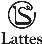 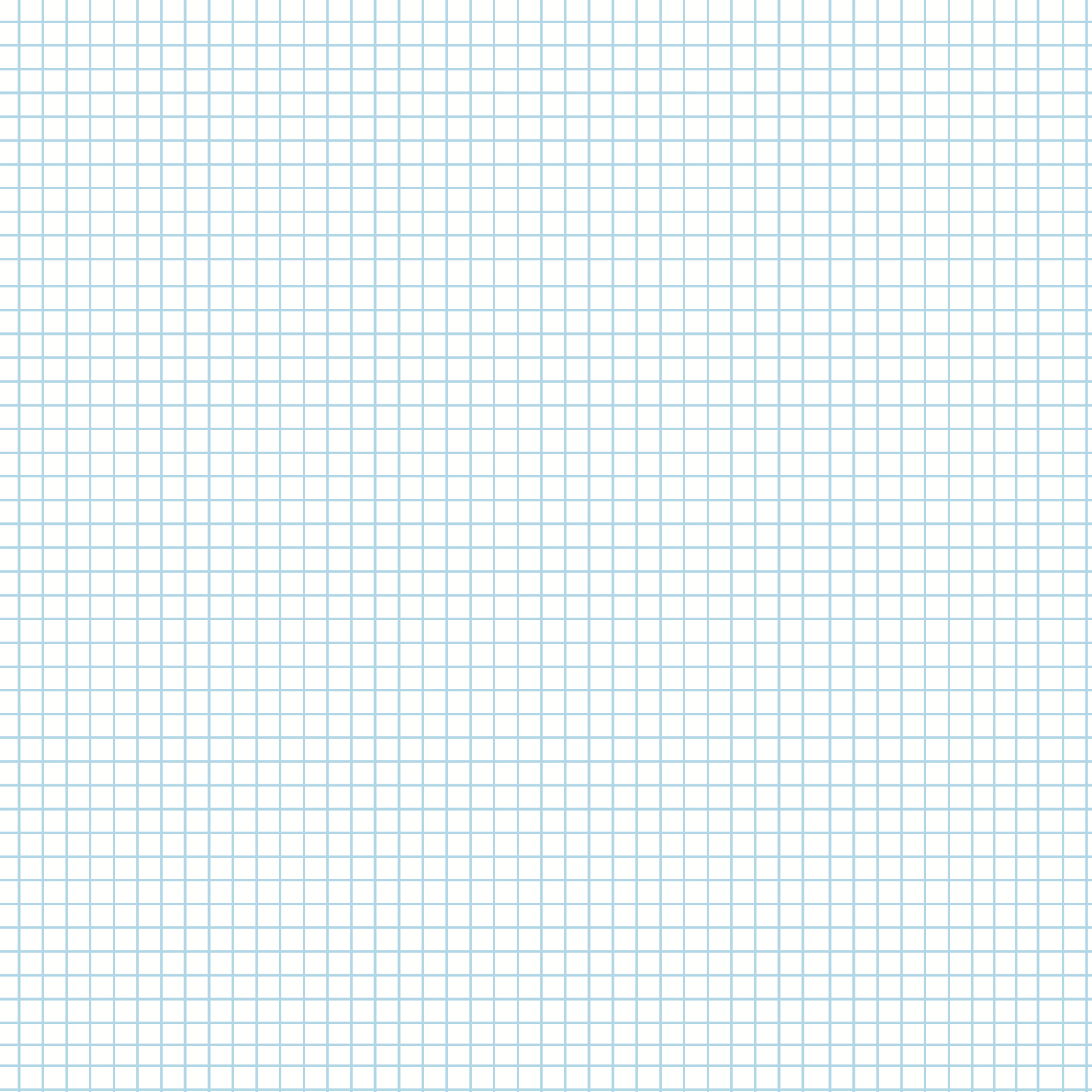 Sottrazione
La sottrazione è l’operazione aritmetica che associa a due numeri quel terzo numero, se esiste, che addizionato al secondo dà per somma il primo.
	9 – 4 = 5
I termini si dicono minuendo e sottraendo e il risultato è la differenza.

La sottrazione può essere rappresentata sulla retta numerica orientata:




Si parte dal minuendo (9) e ci si sposta verso sinistra di tante unità quante ne indica il sottraendo (4): il punto di arrivo corrisponde alla differenza (5).
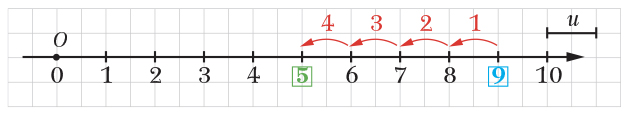 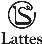 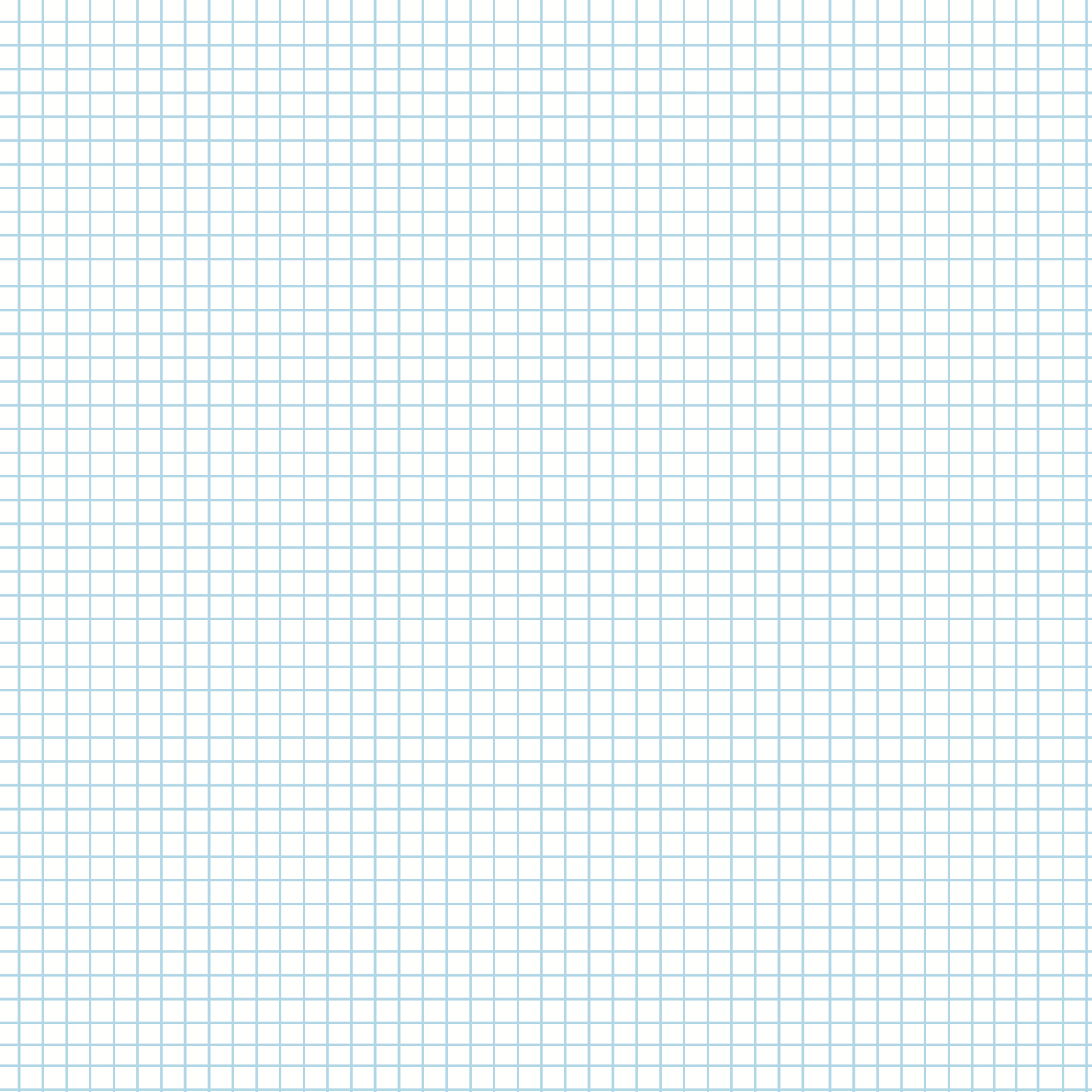 Proprietà della sottrazione
La sottrazione gode di una sola proprietà, la proprietà invariantiva.

PROPRIETÀ INVARIANTIVA
Aggiungendo o togliendo, se è possibile, uno stesso numero sia al minuendo sia al sottraendo di una sottrazione, la differenza non cambia.

26 – 8  = 18		
(26 + 4) – (8 + 4) = 18
(26 – 6) – (8 – 6) = 18
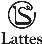 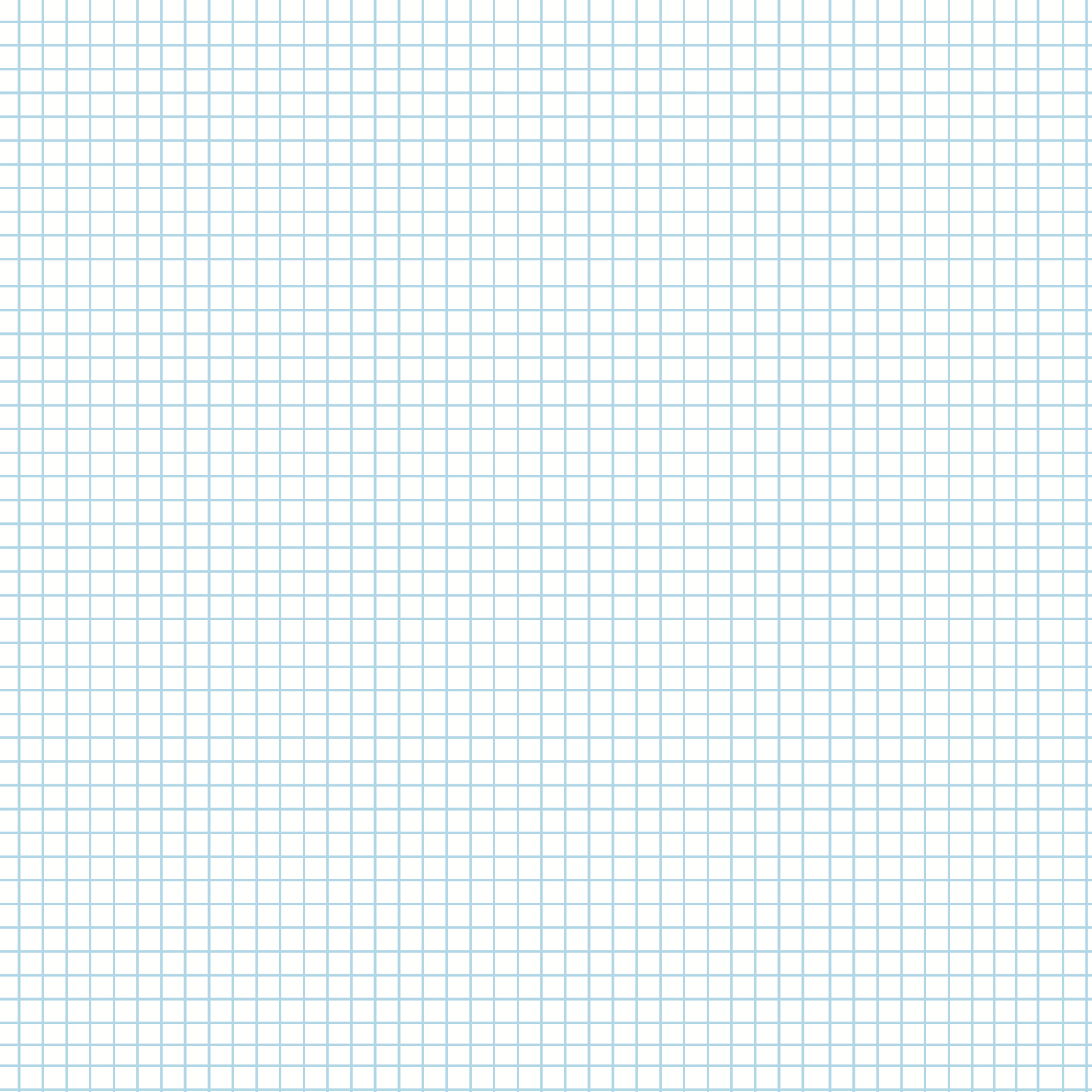 Moltiplicazione
La moltiplicazione è l’operazione aritmetica che associa a due numeri un terzo numero che si ottiene addizionando tanti addendi uguali al primo quante sono le unità del secondo.
	5 x 3 = 5 + 5 + 5 = 15
I termini si dicono fattori e il risultato è il prodotto.

La moltiplicazione può essere rappresentata sulla retta numerica orientata:




Si parte da 0 e si procede verso destra come per l’addizione compiendo 3 salti di ampiezza 5: il punto di arrivo corrisponde al prodotto 15.
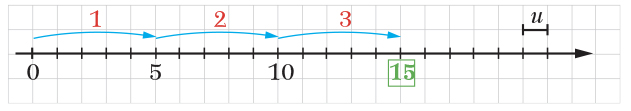 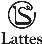 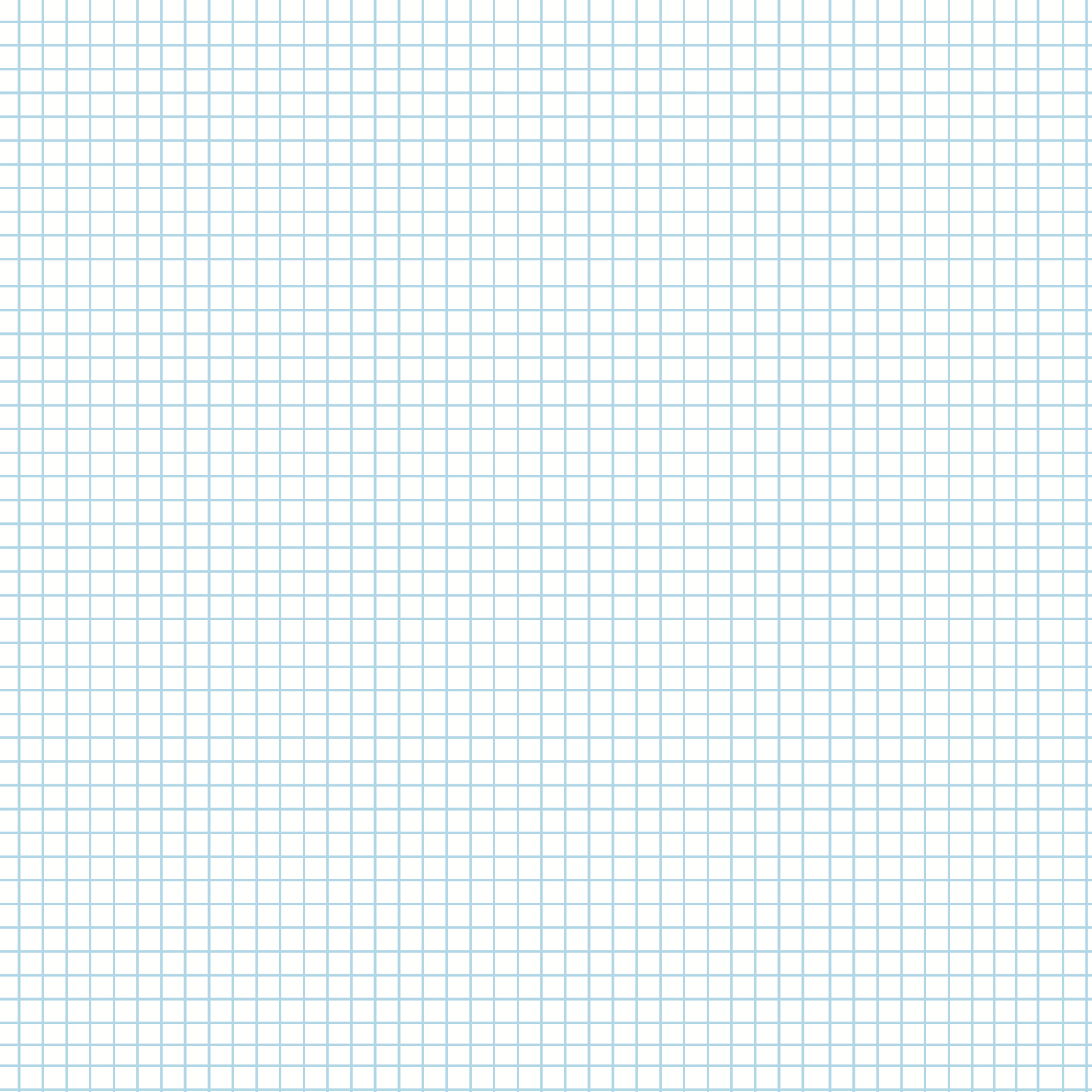 Proprietà della moltiplicazione
La moltiplicazione gode di alcune proprietà. 

PROPRIETÀ COMMUTATIVA
Il prodotto non cambia se si cambia l’ordine dei fattori.
6 x 4 x 25 = 24 x 25 = 600		
6 x (4 x 25) = 6 x 100 = 600


PROPRIETÀ ASSOCIATIVA
Il prodotto di più fattori non cambia se a due o più di essi si sostituisce il loro prodotto.
25 x 12 = 25 x 4 x 3 = 100 x 3 = 300
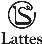 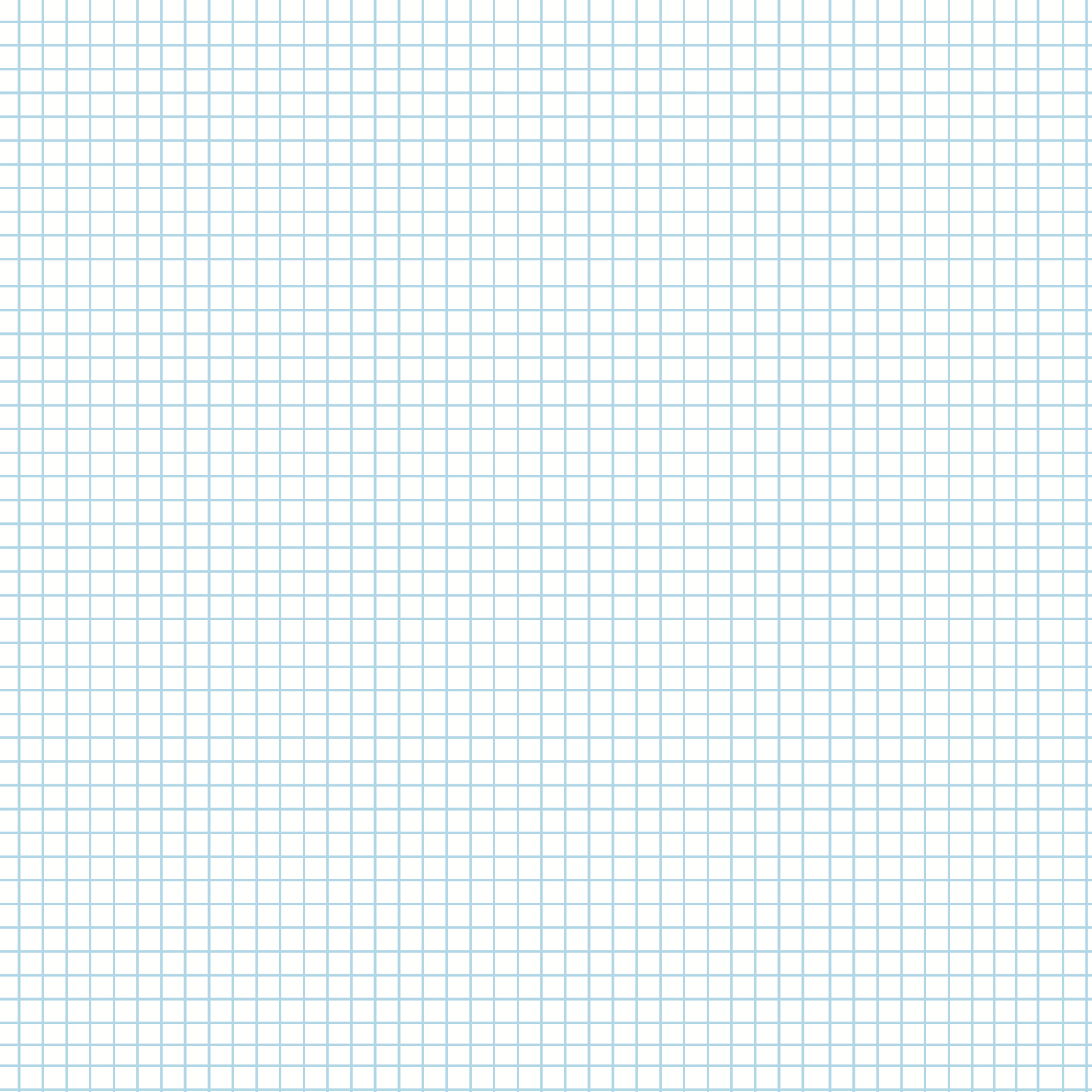 Proprietà della moltiplicazione
PROPRIETÀ DISTRIBUTIVA
Per moltiplicare una somma (o una differenza) per un numero si può moltiplicare per quel numero ciascun termine e poi addizionare (o sottrarre) i prodotti ottenuti.

(6 + 4) x 3 = 10 x 3 = 30		
(6 x 3) + (4 x 3) = 18 + 12 = 30

(12  4) x 3 = 8 x 3 = 24		
(12 x 3)  (4 x 3) = 36  12 = 24
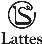 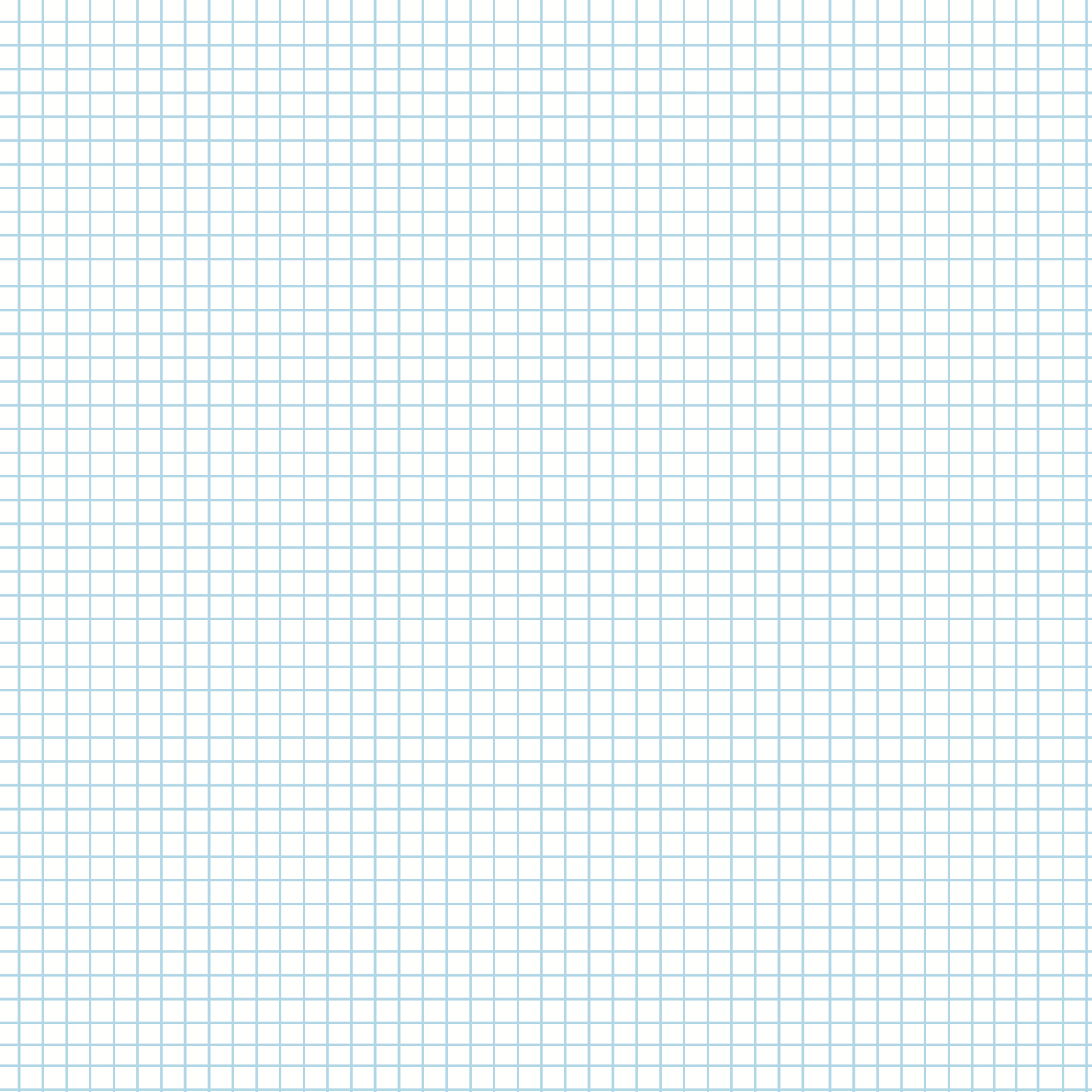 Divisione
La divisione è l’operazione aritmetica che associa a due numeri un terzo numero, se esiste, che moltiplicato per il secondo dà per risultato il primo. 
	21 : 3 = 7
I termini si dicono dividendo e divisore e il risultato è il quoziente.

La divisione può essere rappresentata sulla retta numerica orientata:




Si parte da 21 e si procede verso sinistra, come per la sottrazione, compiendo salti di ampiezza 3, come indica il divisore, sino ad arrivare a zero: il numero dei salti rappresenta il quoziente 7.
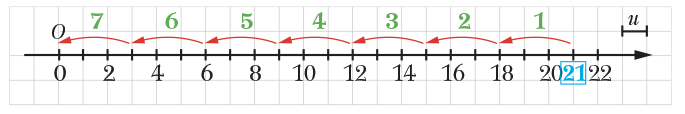 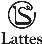 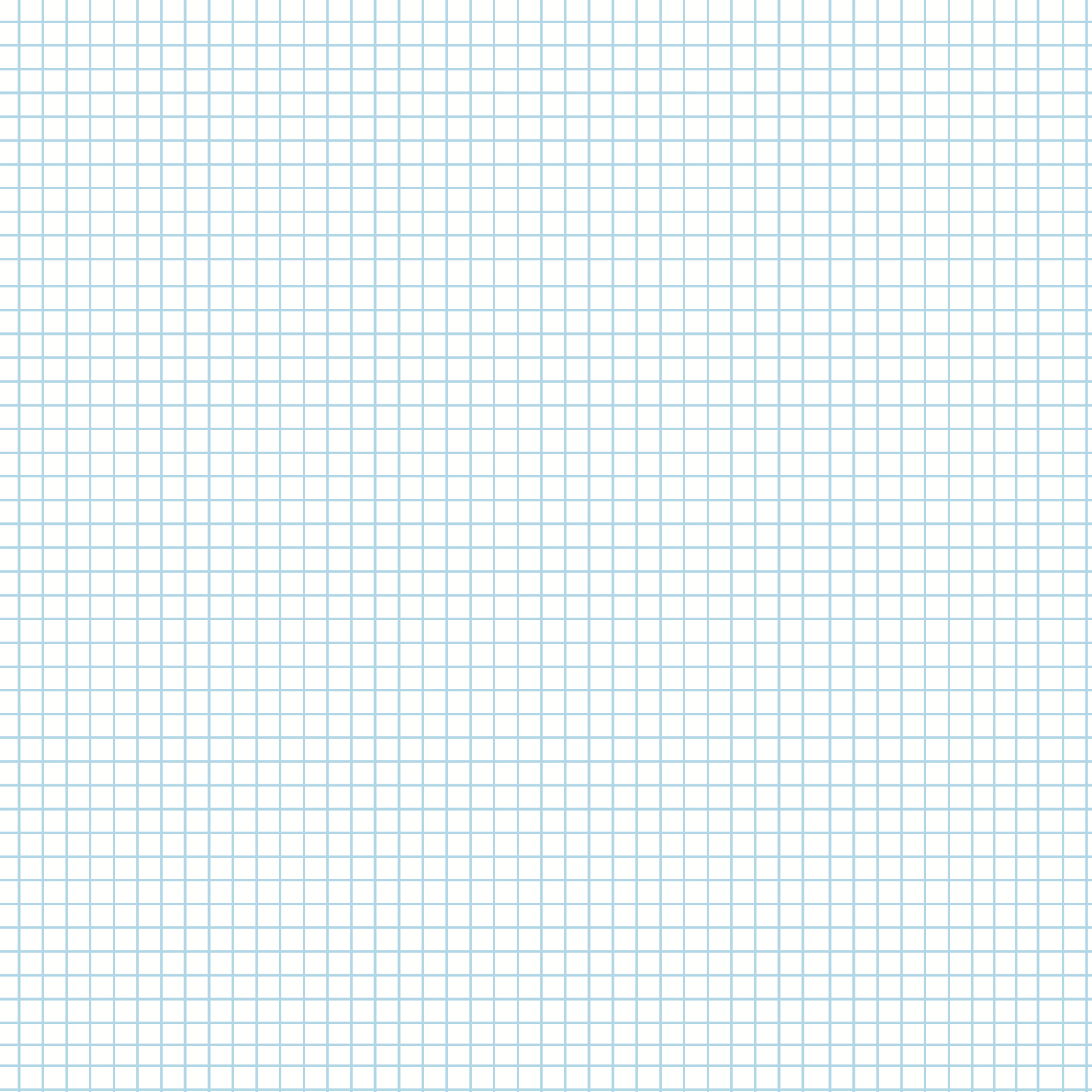 Divisione propria e divisione impropria
Consideriamo la divisione:
	
	9 : 4 = 2  e resto 1

Questa divisione è detta divisione impropria in quanto genera un resto.
Essendo:
	2 x 4 + 1 = 8 + 1 = 9

Vale la relazione:

	quoziente x divisore + resto = dividendo	

Dove il resto è minore del divisore. Se il resto = 0 si ottiene una divisione propria.
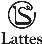 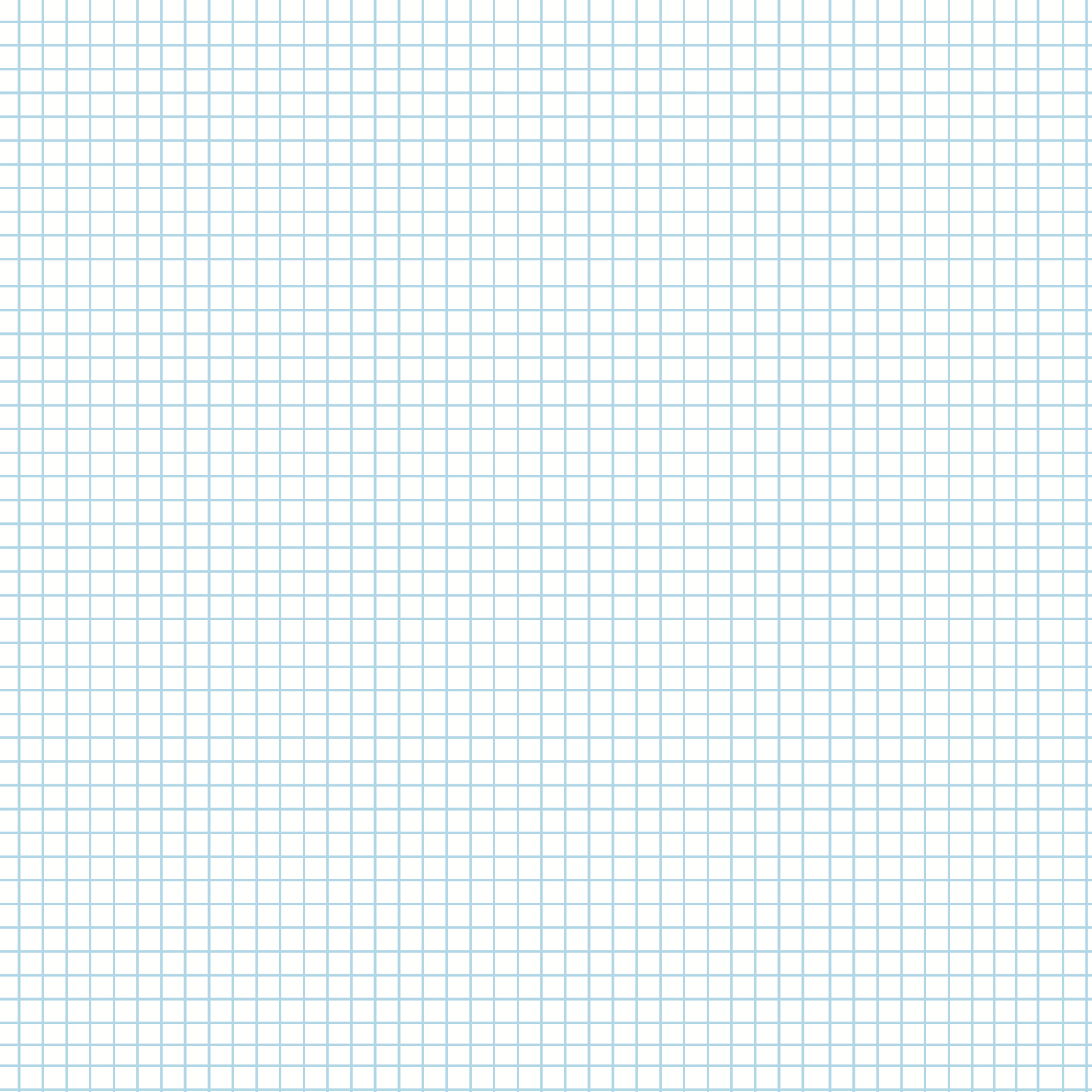 Proprietà della divisione
DIVISIONE OPERAZIONE INVERSA DELLA MOLTIPLICAZIONE
La divisione è l’operazione inversa della moltiplicazione. Quindi da una moltiplicazione si può passare a una divisione e viceversa:
	8 x 3 = 24 		da cui 	24 : 3 = 8

La divisione gode della seguente proprietà: 
PROPRIETÀ INVARIANTIVA
Moltiplicando o dividendo, se è possibile, per uno stesso numero diverso da zero entrambi i termini di una divisione, il quoziente non cambia e il resto, se c’è, rimane moltiplicato o diviso per quello stesso numero.
Data la divisione:
	18 : 6 = 3	
	(18 x 5) : (6 x 5) = 90 : 30 = 3	
	(18 : 3) : (6 : 3) = 6 : 2 = 3
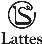 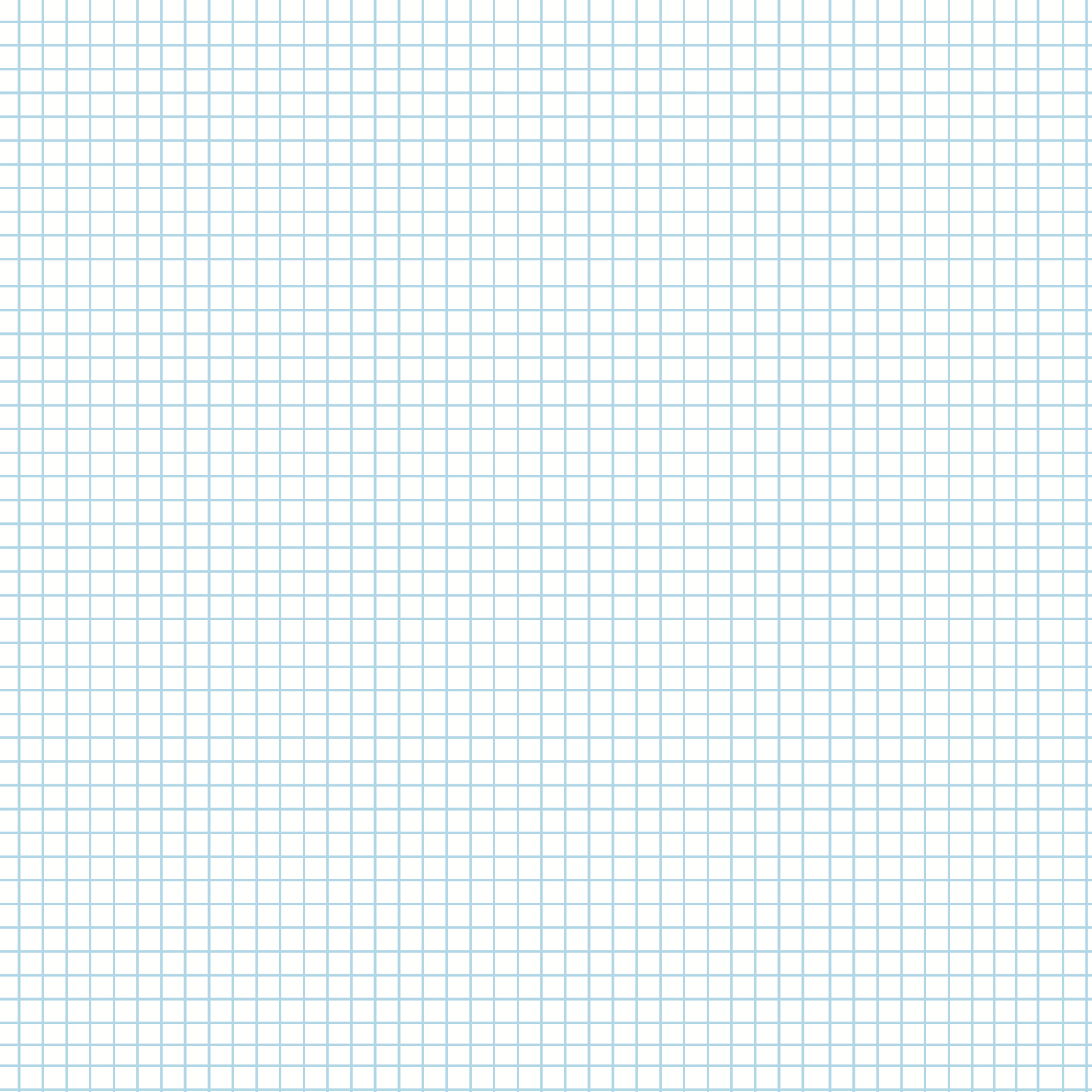 Proprietà della divisione
PROPRIETÀ DISTRIBUTIVA
Per dividere una somma (o una differenza) indicata per un numero, basta dividere (se possibile) ciascun termine per quel numero e addizionare (o sottrarre) i quozienti ottenuti.
Data la divisione:
	(36 + 48) : 12 = 84 : 12 = 7
applichiamo la proprietà distributiva:
	(36 : 12) + (48 : 12) = 3 + 4 = 7
Data la divisione:
	(108 – 36) : 12 = 72 : 12 = 6
applichiamo la proprietà distributiva:
	(108 : 12) – (36 : 12) = 9 – 3 = 6
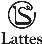 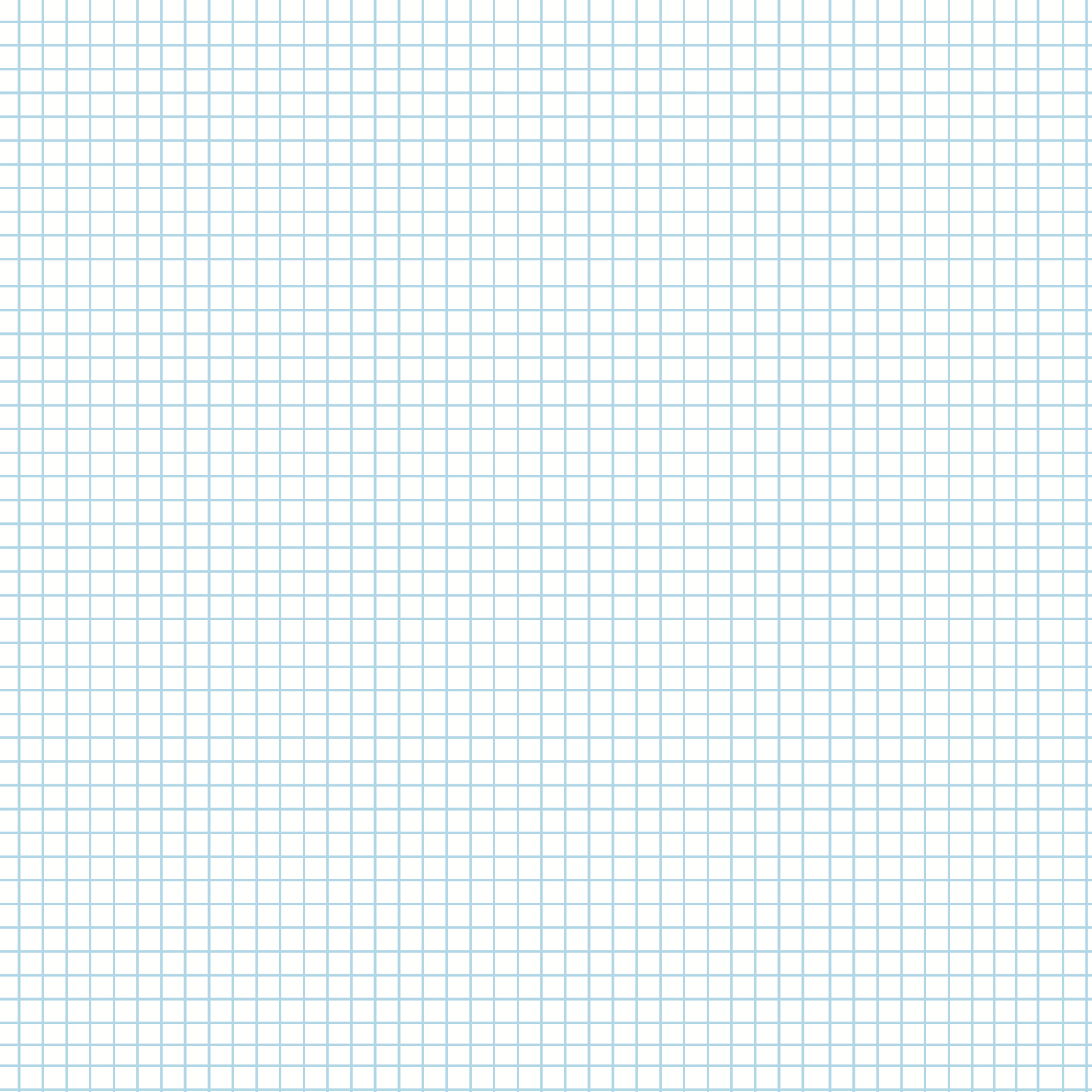 Zero e uno nelle quattro operazioni
ADDIZIONE
Se uno dei due addendi è 0, la somma è uguale all’altro addendo:
	0 + 7 = 7	   7 + 0 = 7
0 è l’elemento neutro dell’addizione.
SOTTRAZIONE
La differenza fra due numeri uguali è 0:
	23 – 23 = 0
MOLTIPLICAZIONE
Se uno dei due fattori è 1, il prodotto è uguale all’altro fattore:
	1 x 7 = 7	   7 x 1 = 7
1 è l’elemento neutro della moltiplicazione.
Se uno dei due fattori è 0, il prodotto è uguale a 0:
	0 x 7 = 0	   7 x 0 = 0
0 è l’elemento assorbente della moltiplicazione.
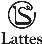 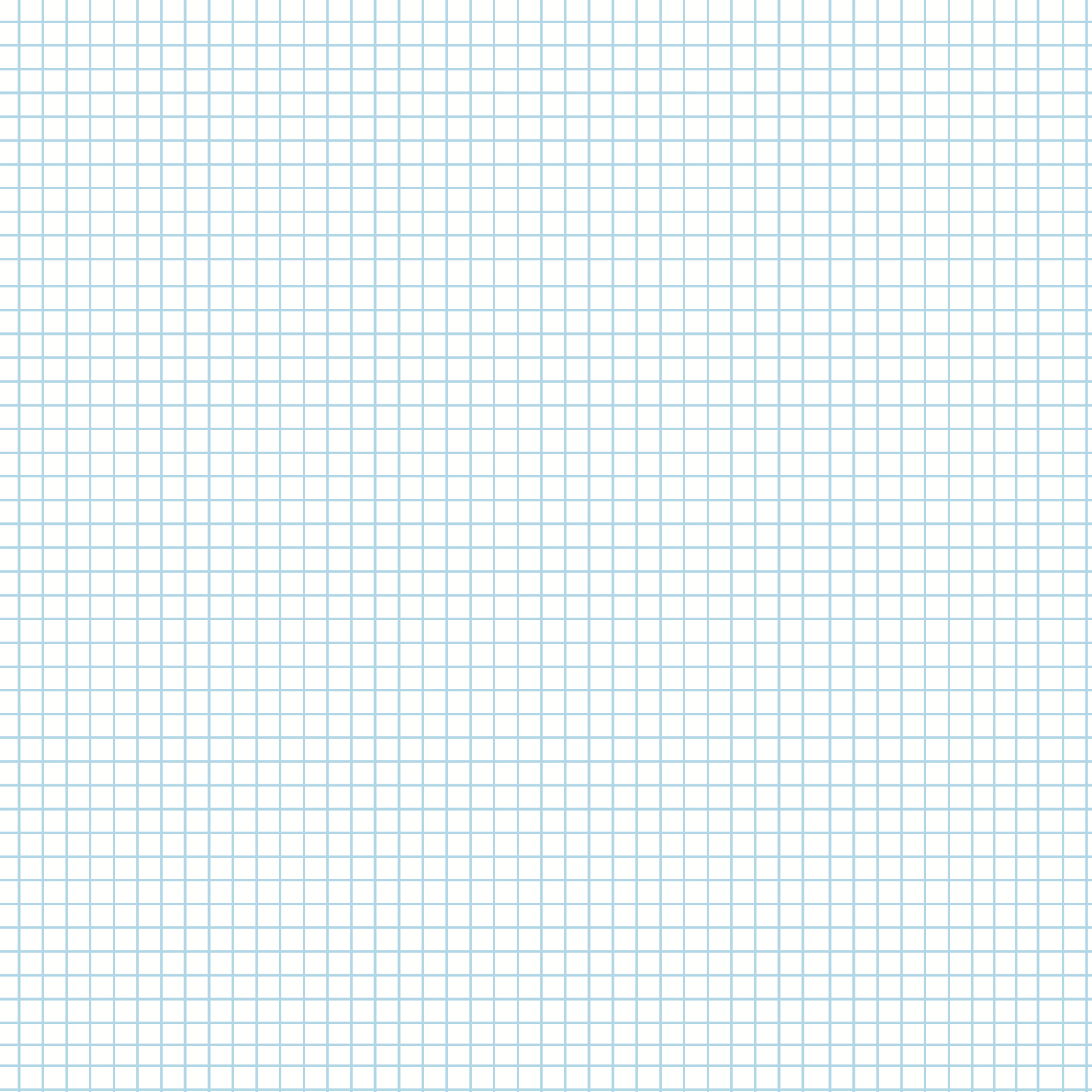 Zero e uno nelle quattro operazioni
DIVISIONE
Se il dividendo è uguale al divisore il quoziente è 1:
	17 : 17 = 1 	 	infatti  	1 x 17 = 17 
Se il divisore è 1 il quoziente è uguale al dividendo. 
	23 : 1 = 23 		infatti  	23 x 1 = 23 
Se il dividendo è 0 e il divisore è diverso da 0, il quoziente è uguale a 0:
	0 : 31 = 0	   	infatti 	0 x 31 = 0
Se  il divisore è 0 e il dividendo è diverso da 0, il quoziente non esiste:
	9 : 0 = impossibile	 
  Infatti non esiste un numero che moltiplicato per 0 dia per risultato 9.
Se il dividendo e il divisore sono uguali a 0, il quoziente è indeterminato:
	0 : 0 = indeterminato
  Infatti qualunque numero moltiplicato per 0 dà per risultato 0.
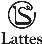